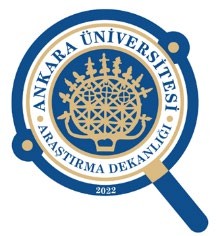 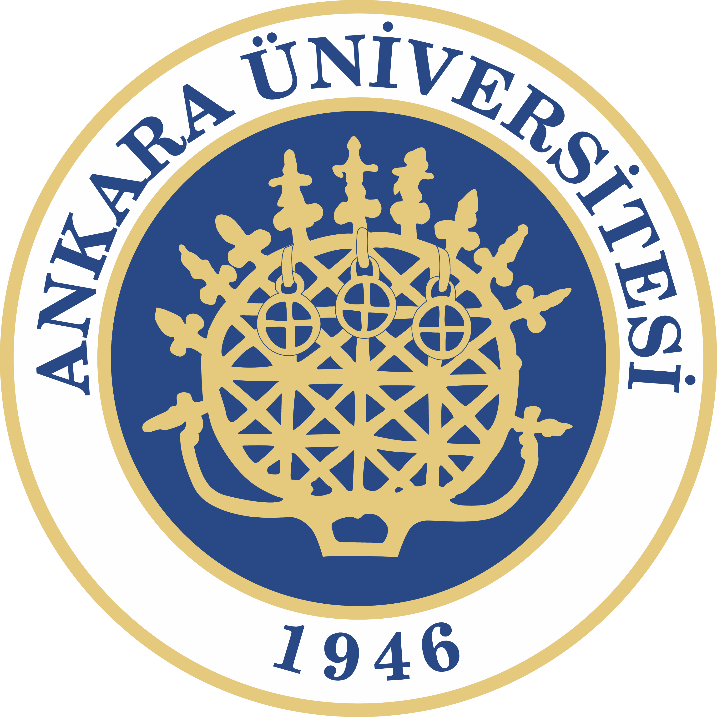 ANKARA ÜNİVERSİTESİ Enstitü Performans Değerlendirme Raporu
Enstitü Performans Değerlendirmesi
Bu çalışma, Ankara Üniversitesi bünyesindeki Enstitülerden son 5 yıl içinde mezun olan öğrencilerin tezlerinden üretmiş oldukları yayınların tespit edilmesine yönelik olarak yapılmıştır.
Çalışmamıza konu 10 Enstitüden son 5 yıl içinde mezun öğrencilerinin tezlerinden üretmiş oldukları bilimsel yayın sayıları talep edilmiştir. 
Toplamda 10 Enstitümüzden gelen veriler değerlendirilerek karşılaştırılmıştır. 
Bu Enstitülerimiz Fen Bilimleri Enstitüsü, Sosyal Bilimler Enstitüsü, Sağlık Bilimleri Enstitüsü, Eğitim Bilimleri Enstitüsü, Adli Bilimler Enstitüsü, Biyoteknoloji Enstitüsü, Nükleer Enerji Enstitüsü, Su Yönetimi Enstitüsü, Kök Hücre Enstitüsü ve Türk İnkılap Tarihi Enstitüsü’dür.
Enstitülerin Tezden Üretilmiş Yayın Karşılaştırmaları
Son 5 yılda Ankara Üniversitesine bağlı Enstitüler bünyesinde toplamda 4887 lisansüstü tez yazıldığı, bu tezlerin 1288 tanesinden bilimsel yayın yapıldığı görülmektedir. 
Üniversite genelinde son 5 yılda tezden bilimsel yayın üretilme yüzdesi ise %26,35’tür.
Bu  yayınların, bilimsel yayın yapılan dergilerde el ile database taramasında, toplamda 501'inin  (%10,22’lik kısmının) yayınlandığı görülmektedir.  501 yayının içinde ise sadece 102 yayın (%20,3'lük kısmı) Q1 ve Q2 dergide yayılmıştır.
Sonuç ve Öneriler
Enstitülerin veri sağlamada yetersiz kalmaları sebebi ile sağlıklı verilere ulaşılamadığı düşünülmektedir. Fen Bilimleri, Sosyal Bilimler, Sağlık Bilimleri gibi parçalı yapıya sahip enstitülerimizde verilerin merkezi olarak tutulamadığı gözlemlenmiştir. 

Veri takibinin sağlanması için etkili bir mezun takip sistemi ve merkezi veri sisteminin oluşturulması, 
Verilerin anabilim dallarının yanında Enstitülerin bünyelerinde de arşivlenmesinin sağlanması,
Tezden üretilen yayın sayılarının arttırılması için,
Mevzuatta yapılacak değişiklikle, tezli yüksek lisans savunma jürilerinin kurulabilmesi için öğrencinin danışmanıyla birlikte hazırladığı bir ulusal ya da uluslararası konferans, kongre veya sempozyumda poster ya da sözlü olarak sunulmuş en az bir bildiri ve ulusal ya da uluslararası hakemli bir dergide yayıma kabul edilmiş/yayımlanmış bir bilimsel makale, patent ya da faydalı model hazırlama şartının getirilmesi,
Mevzuatta yapılacak değişiklikle, Doktora programındaki bir öğrencinin tez savunma jürisinin kurulabilmesi için öğrencinin, danışmanıyla birlikte hazırladığı Web of Science tarafından taranan (YÖK’ün belirlediği yağmacı dergiler kategorisine girmeyen) Q1, Q2 ve Q3 kapsamındaki dergilerde yayımlanmış veya yayına kabul edilmiş ve doktora programına kayıtlı olduğu enstitü adresli bir bilimsel makale ya da patent /faydalı model hazırlama şartının yerine getirilmesi, 
Fen, Sağlık, Mühendislik alanlarında ilgili Enstitülerin Q1 ve Q2; Sosyal Bilimler ve diğer alanlarda ilgili Enstitülerin Q1, Q2, Q3, Q4 yayın yapılmasını teşvik edici önlemler (Doktora Tezi Yayın Ödülü v.b.)  alması önerilerimizdir.